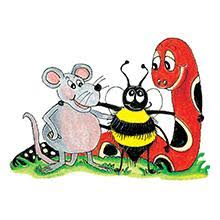 Jolly Grammar 3a-24
edge
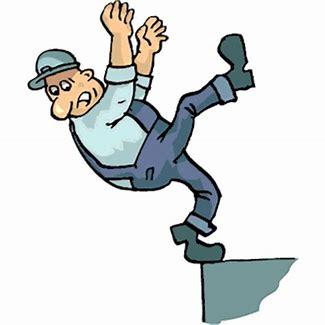 edge
 judge
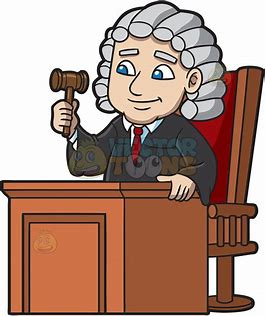 edge
 judge
 sledge
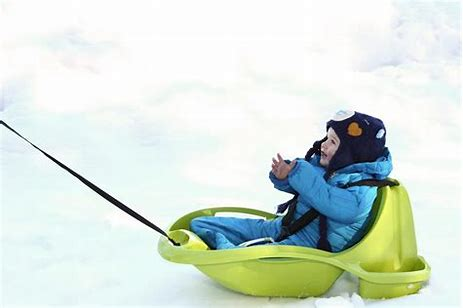 edge
 judge
 sledge
 badge
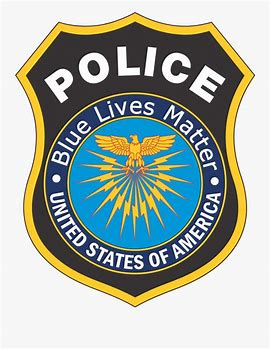 edge
 judge
 sledge
 badge
 badger
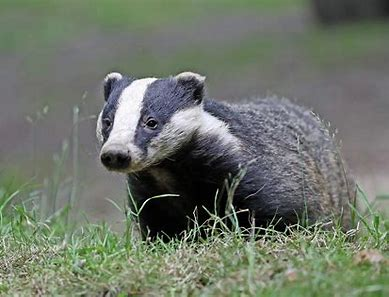 edge
 judge
 sledge
 badge
 badger
 bridge
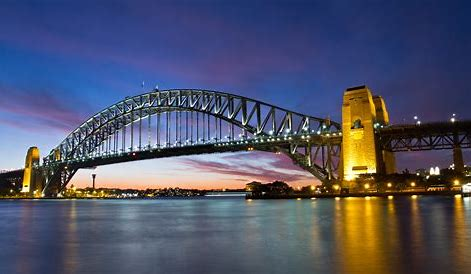 edge
 judge
 sledge
 badge
 badger
 bridge
7. gadget
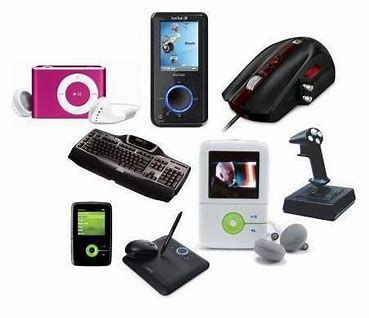 edge
 judge
 sledge
 badge
 badger
 bridge
7. gadget
8. budge
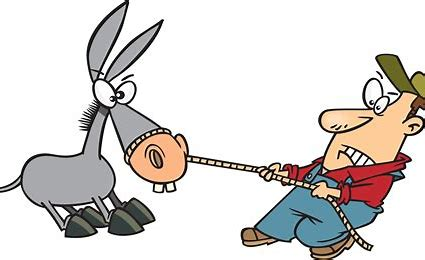 edge
 judge
 sledge
 badge
 badger
 bridge
7. gadget
8. budge
9. fidget
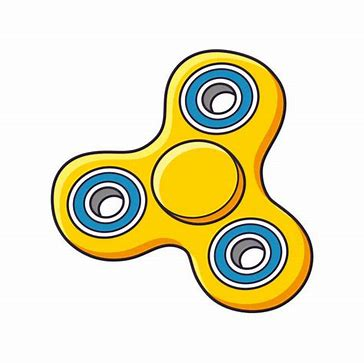 edge
 judge
 sledge
 badge
 badger
 bridge
7. gadget
8. budge
9. fidget
10. ledge
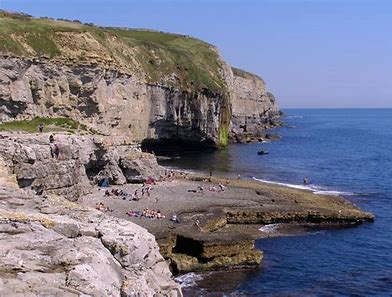 edge
 judge
 sledge
 badge
 badger
 bridge
7. gadget
8. budge
9. fidget
10. ledge
11. hedgerow
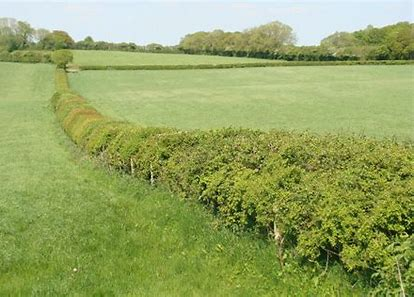 edge
 judge
 sledge
 badge
 badger
 bridge
7. gadget
8. budge
9. fidget
10. ledge
11. hedgerow
12. hedgehog
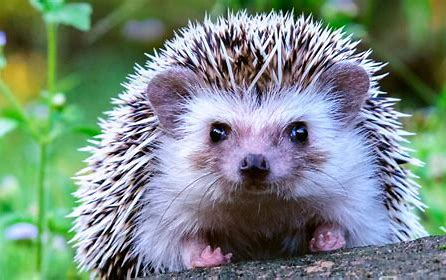 edge
 judge
 sledge
 badge
 badger
 bridge
7. gadget
8. budge
9. fidget
10. ledge
11. hedgerow
12. hedgehog
13. knowledge
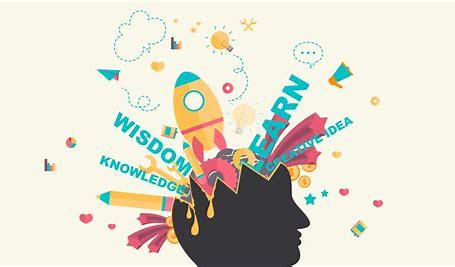 edge
 judge
 sledge
 badge
 badger
 bridge
7. gadget
8. budge
9. fidget
10. ledge
11. hedgerow
12. hedgehog
13. knowledge
14. begrudge
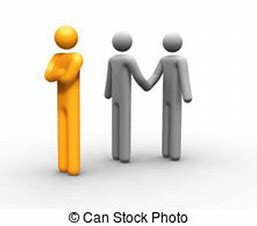 edge
 judge
 sledge
 badge
 badger
 bridge
7. gadget
8. budge
9. fidget
10. ledge
11. hedgerow
12. hedgehog
13. knowledge
14. begrudge
15. porridge
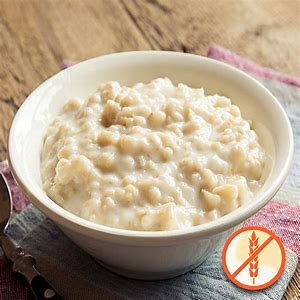 edge
 judge
 sledge
 badge
 badger
 bridge
7. gadget
8. budge
9. fidget
10. ledge
11. hedgerow
12. hedgehog
13. knowledge
14. begrudge
15. porridge
16. budgerigar
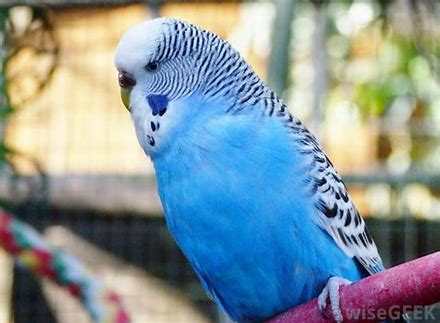 edge
 judge
 sledge
 badge
 badger
 bridge
7. gadget
8. budge
9. fidget
10. ledge
11. hedgerow
12. hedgehog
13. knowledge
14. begrudge
15. porridge
16. budgerigar
17. drawbridge
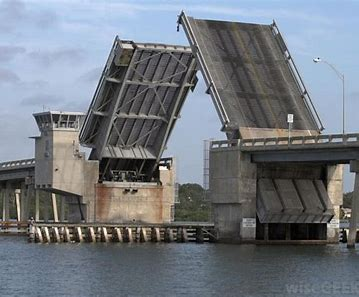 edge
 judge
 sledge
 badge
 badger
 bridge
7. gadget
8. budge
9. fidget
10. ledge
11. hedgerow
12. hedgehog
13. knowledge
14. begrudge
15. porridge
16. budgerigar
17. drawbridge
18. partridge
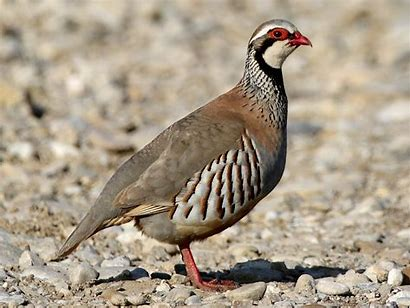 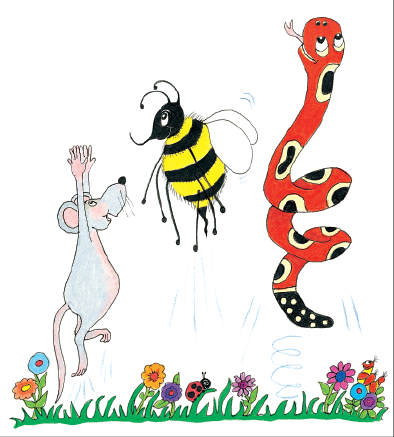 Let’s review
syllables.
・Words are made up of units of sound called syllables

・Each syllable has one vowel sound

 request
 hedgehog
 germ
 bluebell
 princess
・Double consonants
 puppet   happen   bitten   rotten   humming
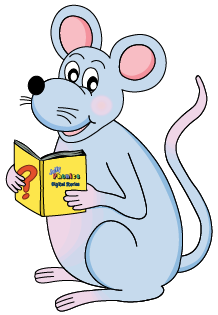 ・Double consonants
 puppet   happen   bitten   rotten   humming

 ・<ck> words
 cracker   rocket   chicken   cricket
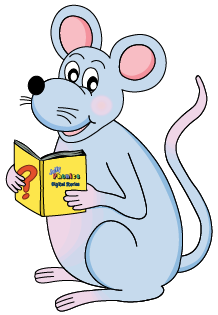 Activity Page:
More Syllables
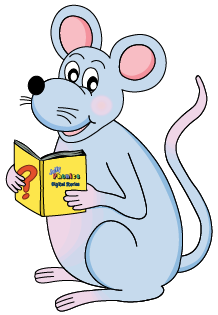 ladder     kitten     cracker

 jogging   cricket   pepper
bramble   ankle     jungle

 simple     uncle     thimble
pebble     pickle     dazzle

 assemble   unsaddle   unbuckle
ladder     kitten     cracker

 jogging   cricket   pepper
bramble   ankle     jungle

 simple     uncle     thimble
pebble     pickle     dazzle

 assemble   unsaddle   unbuckle
・Double consonants
 puppet   happen   bitten   rotten   humming

 ・<ck> words
 cracker   rocket   chicken   cricket
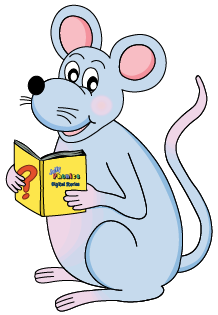 ・Double consonants
 puppet   happen   bitten   rotten   humming

 ・<ck> words
 cracker   rocket   chicken   cricket

・＜le＞words
 candle   saddle   ramble   ankle   temple
 

                           pickle   cackle   buckle
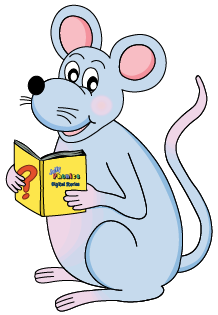 ladder     kitten     cracker

 jogging   cricket   pepper
bramble   ankle     jungle

 simple     uncle     thimble
pebble     pickle     dazzle

 assemble   unsaddle   unbuckle
ladder     kitten     cracker

 jogging   cricket   pepper
bramble   ankle     jungle

 simple     uncle     thimble
pebble     pickle     dazzle

 assemble   unsaddle   unbuckle
ladder     kitten     cracker

 jogging   cricket   pepper
bramble   ankle     jungle

 simple     uncle     thimble
pebble     pickle     dazzle

 assemble   unsaddle   unbuckle
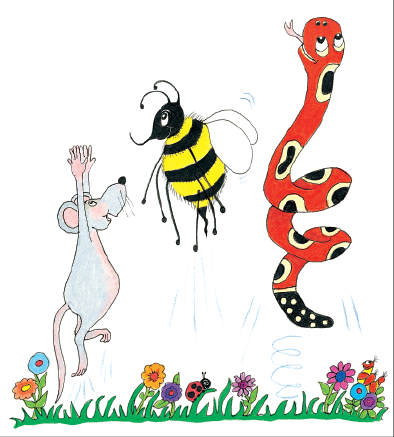 Thank you!